Available with:
Scenario level:
A day in the life of a HED Educator
Buy
Microsoft 365 Copilot
Benefits
More time to grade papers
Increased communication
More personalized instruction
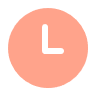 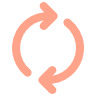 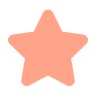 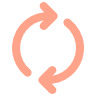 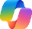 Business Chat2
7:00 am
8:15 am
9:00 am
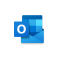 Roger
is a HED Educator
Copilot in Outlook
It is Monday morning and Roger wants to prepare for the week ahead, so he has Copilot summarize his emails and teams chats from the past week with a focus on student and faculty emails.
Roger asks Copilot in Outlook to create an update on the departmental curriculum plan status for the semester.
Roger uses Copilot in Word to draft a student led outline for a research paper, citing academic journals, on countries and their government structures which is outlined in the semester plan.
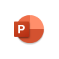 Copilot in PowerPoint
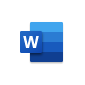 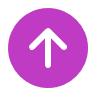 Copilot in Word
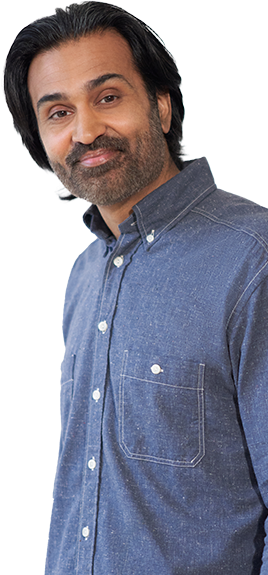 Benefit: Easily catch up on mail and focus on the most important messages to address. Use additional time to prepare for the day.
Benefit: Get started with a draft and spend more time working on the details based on recent community feedback.
Benefit: Expand on your ideas and transform your document with helpful assistance at every stage.
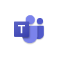 Copilot in Teams
4:00 pm
2:00 pm
11:00 am
Roger is making the final touches for next week’s lecture. he uses Copilot in PowerPoint to quickly build a presentation as a key resource based on the lecture content.
Roger missed the department meeting due to a personal appointment. he uses Copilot to review the meeting summary and next steps.
Roger uses Copilot in Forms for students to check understanding at the end of the session. The data provides insights that helps both the students and him understand where there are knowledge gaps.
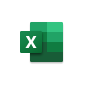 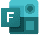 Copilot in Forms
Benefit: Bring your files to life and focus on your ideas and final touches for the meeting.
Benefit: Avoid feeling behind and stay connected while prioritizing time with students.
Benefit: Effortlessly identify insights and use them to signpost students to where they could get more support if needed.
1Access Copilot at copilot.microsoft.com or the Microsoft Copilot mobile app and set toggle to “Web”.
2Access Business Chat at copilot.microsoft.com, the Microsoft Copilot mobile app, or the Copilot app in Teams, and set toggle to “Work”.
The content in this example scenario is for demonstration purposes only. You should evaluate how Copilot aligns with your organization’s business processes, regulatory requirements, and responsible AI principles.